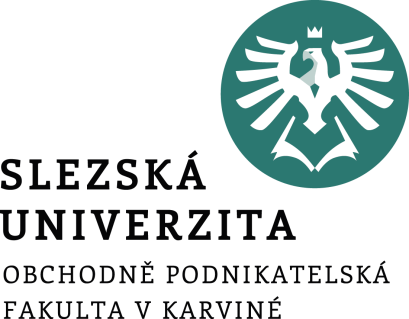 Hodnocení zaměstnanců
8. seminář
Ing. Lucie Meixnerová, Ph.D.
Katedra Podnikové ekonomiky a managementu
Úkol na procvičení
Úkol 1: Hodnocení zaměstnanců
●  	Použijte k vypracování úkolu jakýkoliv předchozí vypracovaný dílčí úkol.
●  	Vyberte jednu metodu hodnocení zaměstnanců:
navrhněte hodnocení daného zaměstnance, uveďte min. 8 položek hodnocení,
uveďte časové období hodnocení,
uveďte odpovědnou osobu, která bude hodnocení provádět.

 ●  	Zpracování úkolu: individuální


Termín odevzdání úkolu: IS SU Odevzdávárna nejpozději do neděle 19. 4. 2020 do 23:59 hod, po termínu nebude úkol hodnocen a bude nahrazeno vypracováním dalšího náhradního úkolu bez hodnocení
Hodnocení zaměstnanců
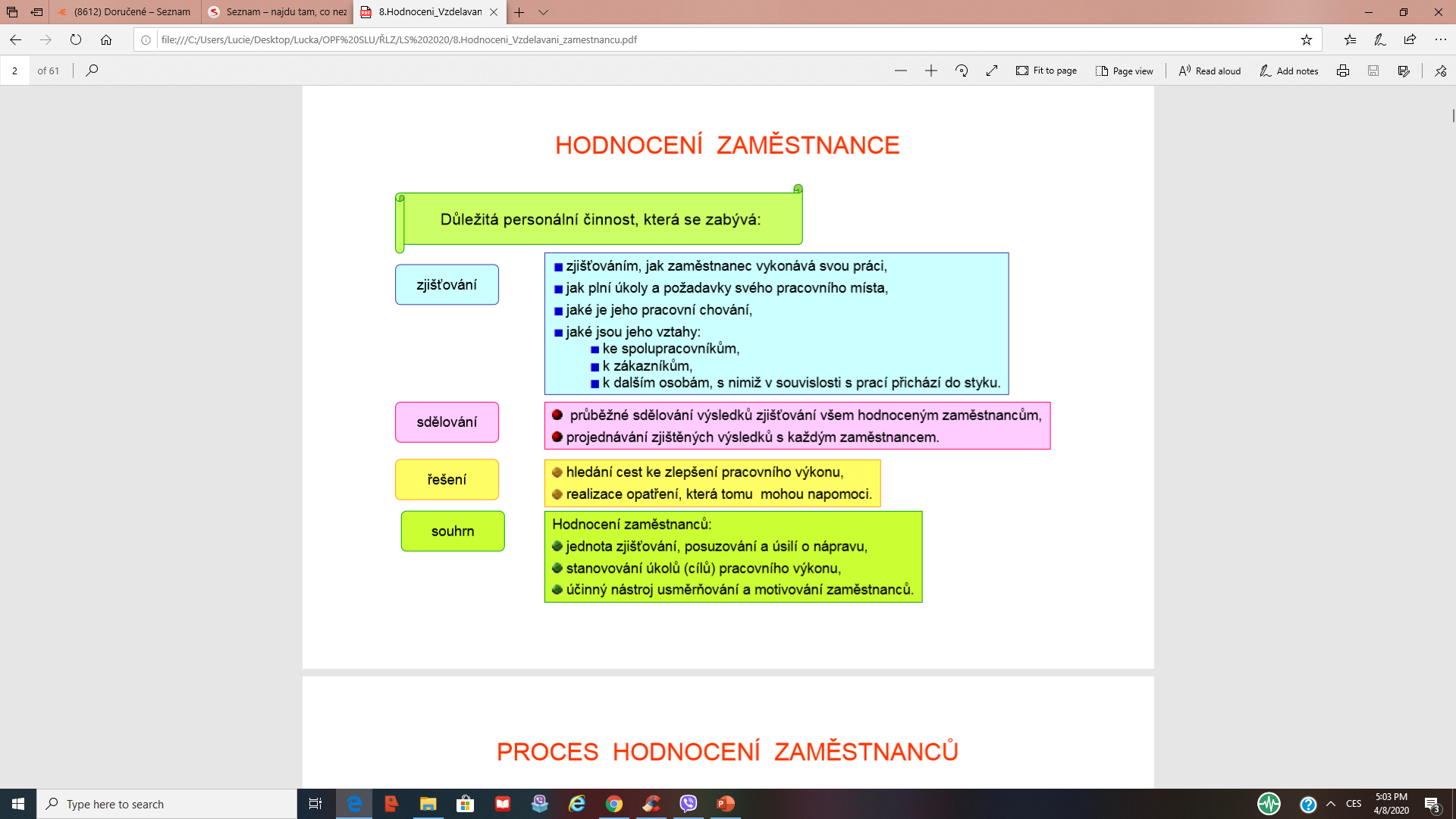 Proces hodnocení zaměstnanců
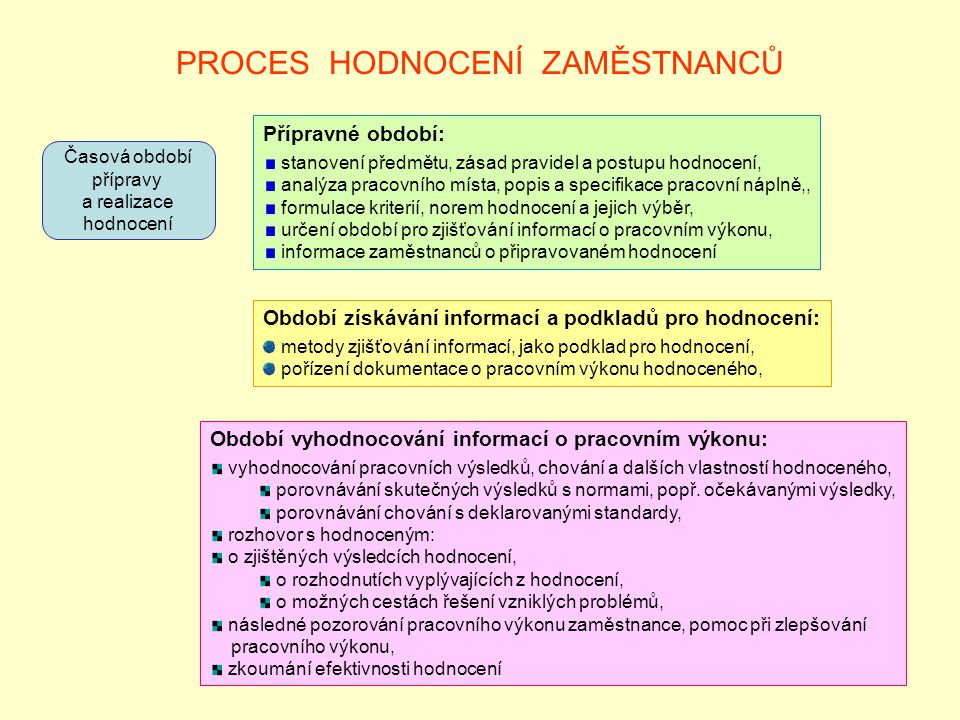 Proces hodnocení zaměstnanců: časový plán realizace
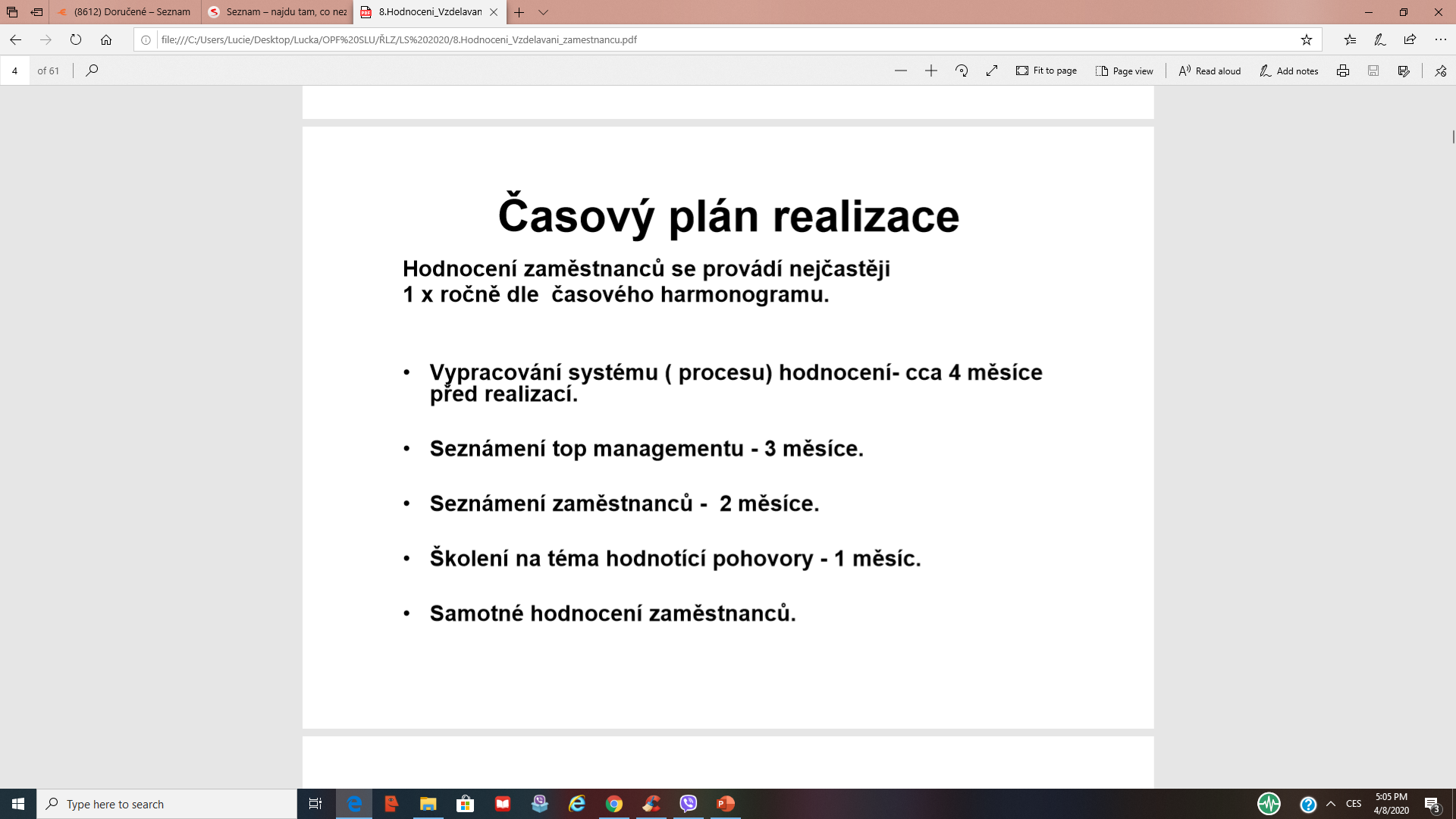 Průběh hodnocení zaměstnanců: vzor 1
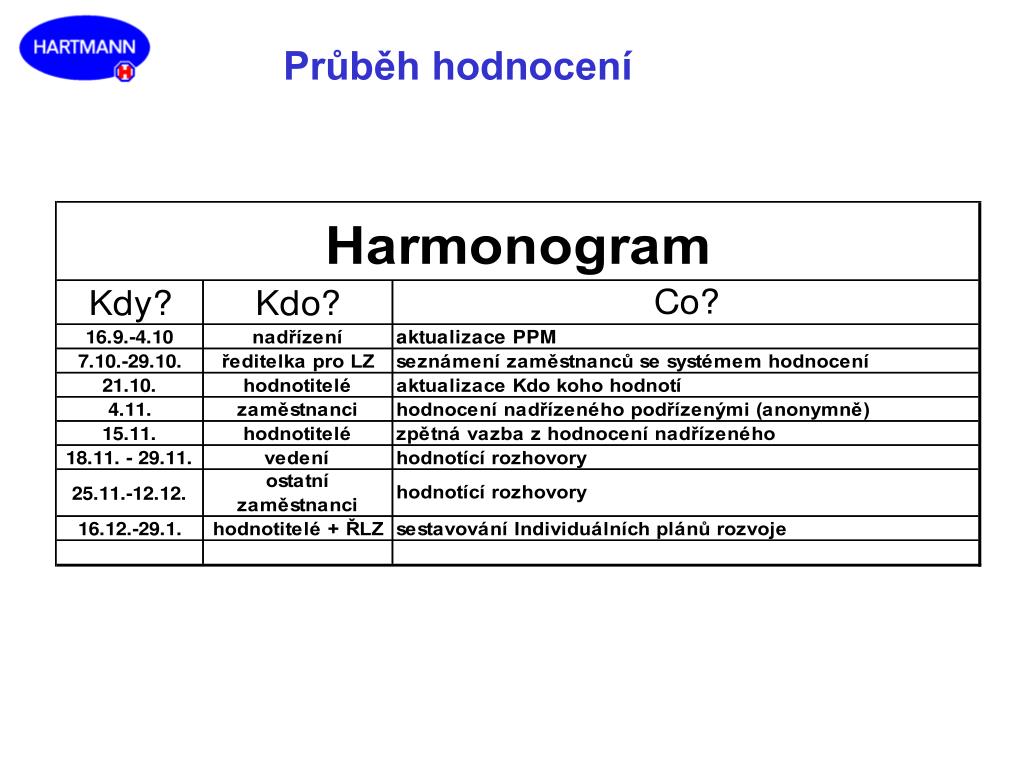 Hodnotící rozhovor
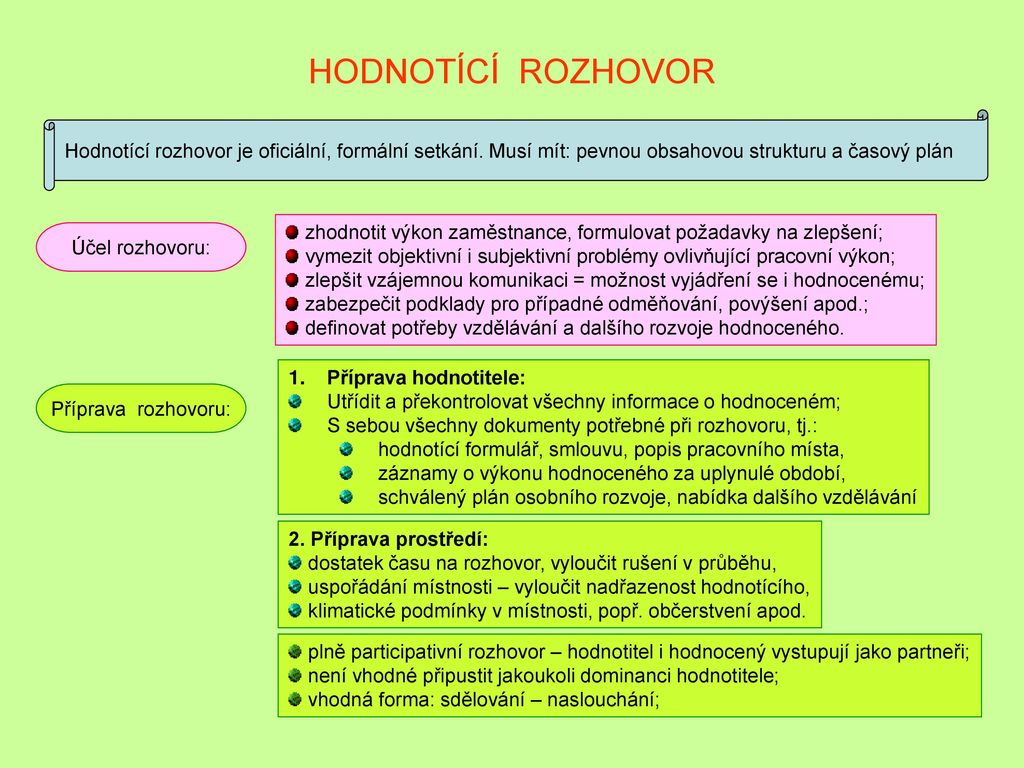 Hodnotící formulář
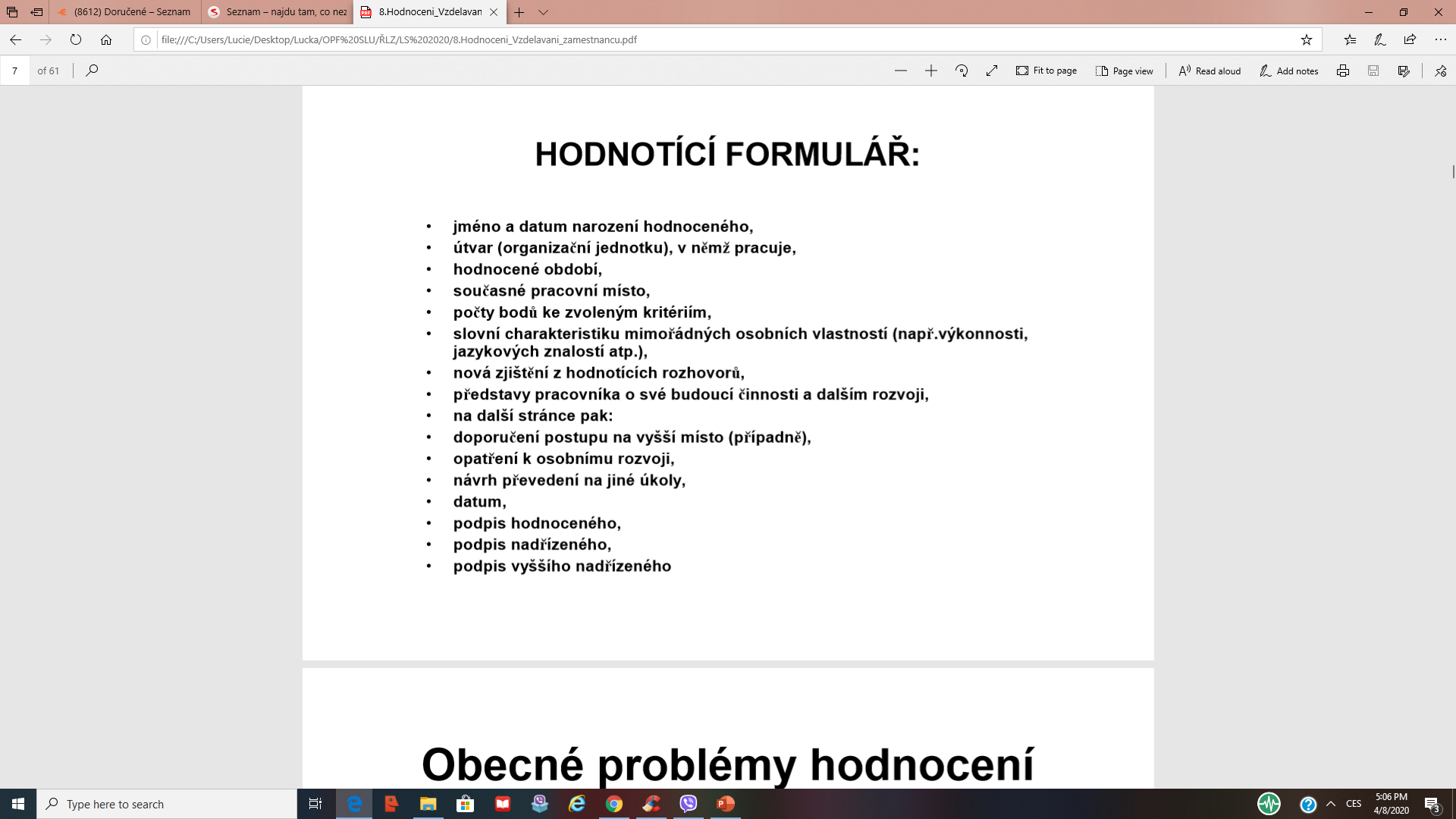 Metody hodnocení zaměstnanců
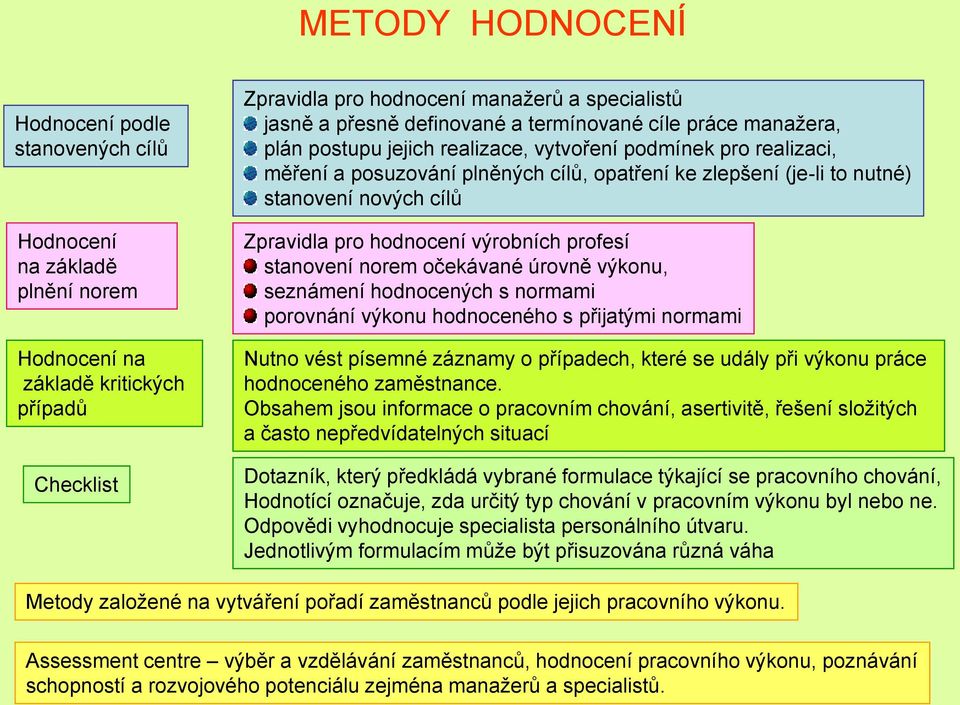 Kritéria hodnocení zaměstnanců: vzor 2
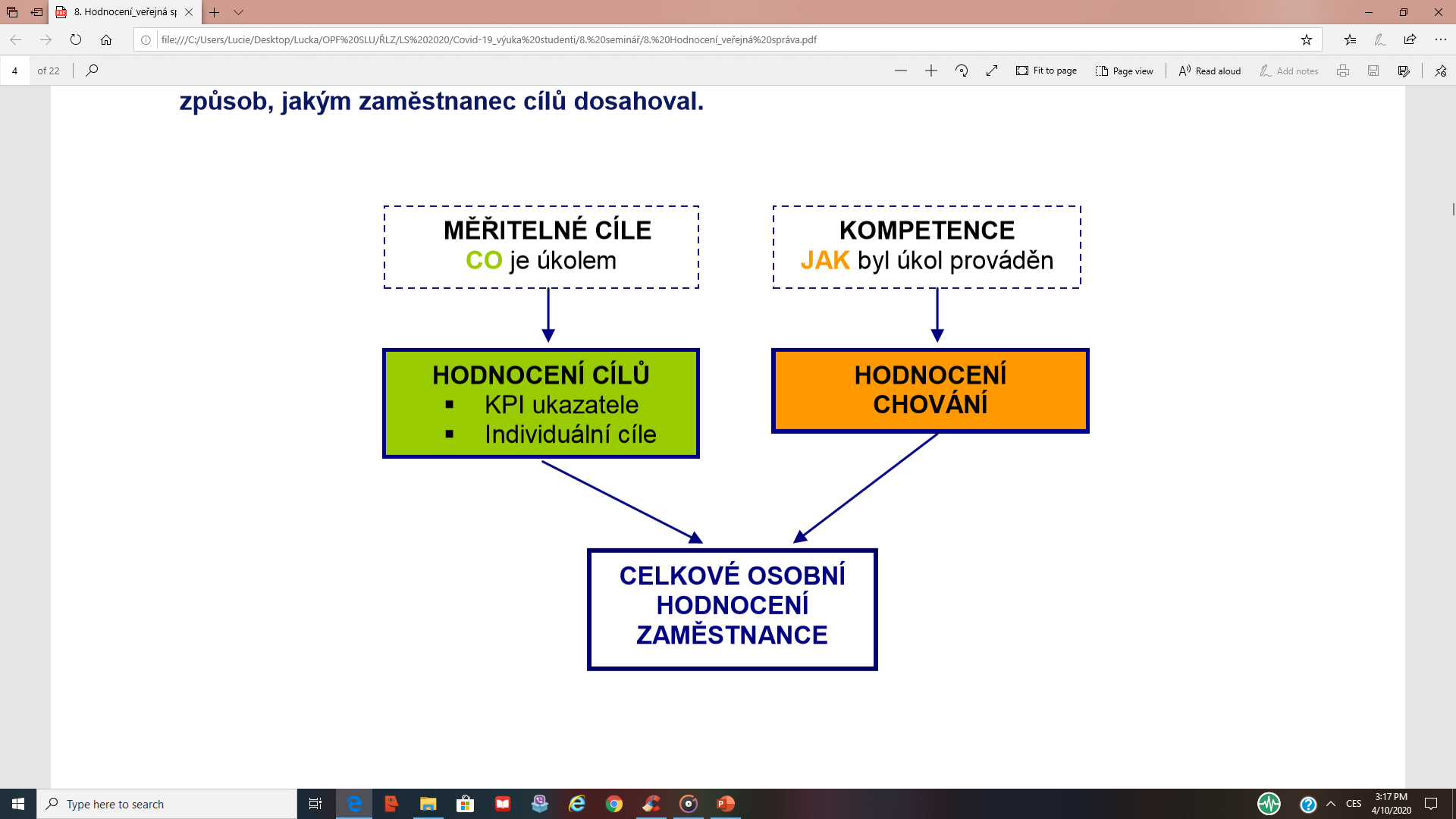 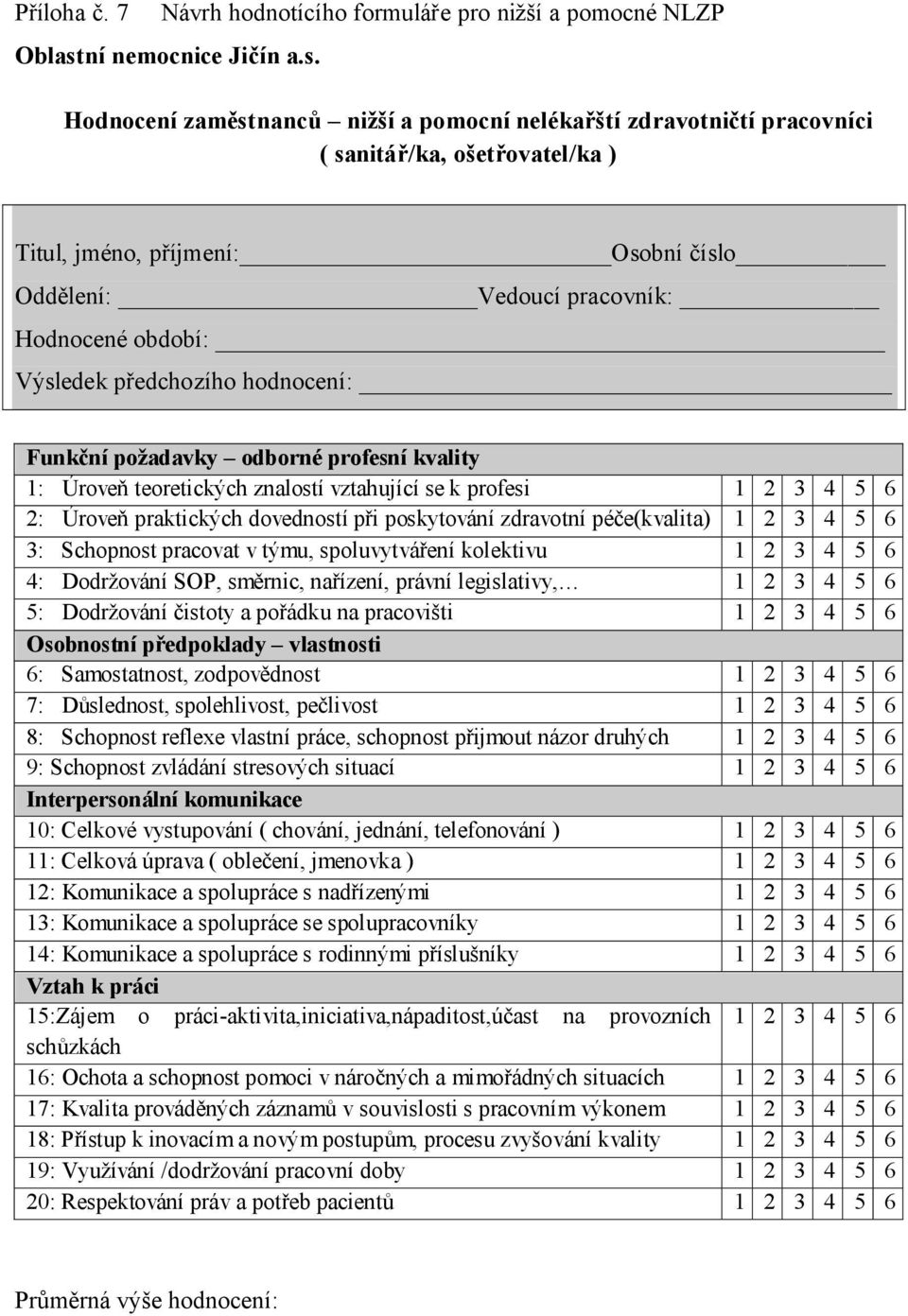 Formulář hodnocení zaměstnanců: vzor 3
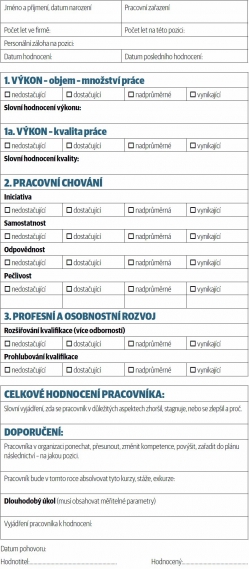 Formulář hodnocení zaměstnanců: vzor 4
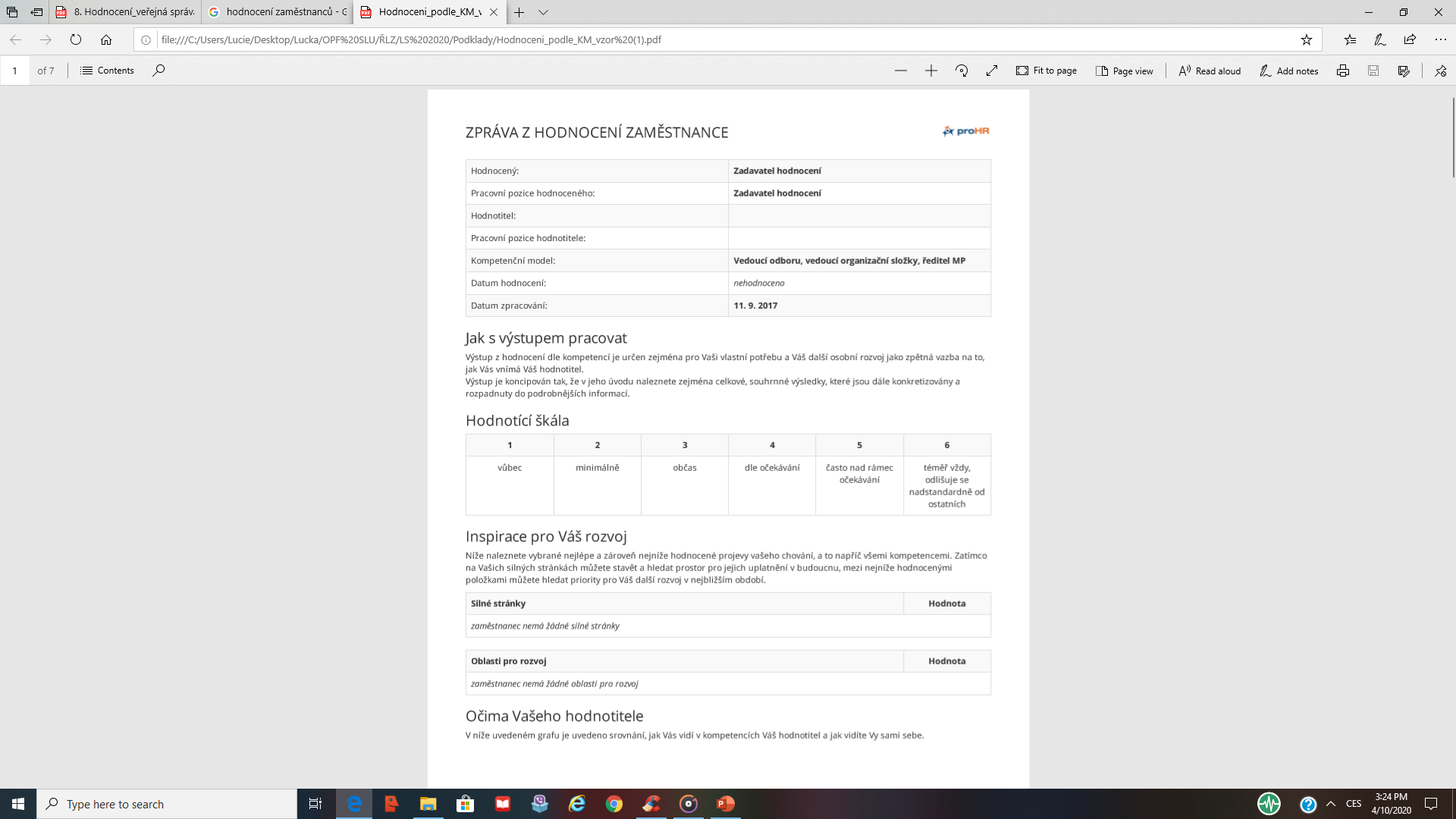 Formulář hodnocení zaměstnanců: vzor 5(celá verze je vložená v IS SU)
Význam hodnocení
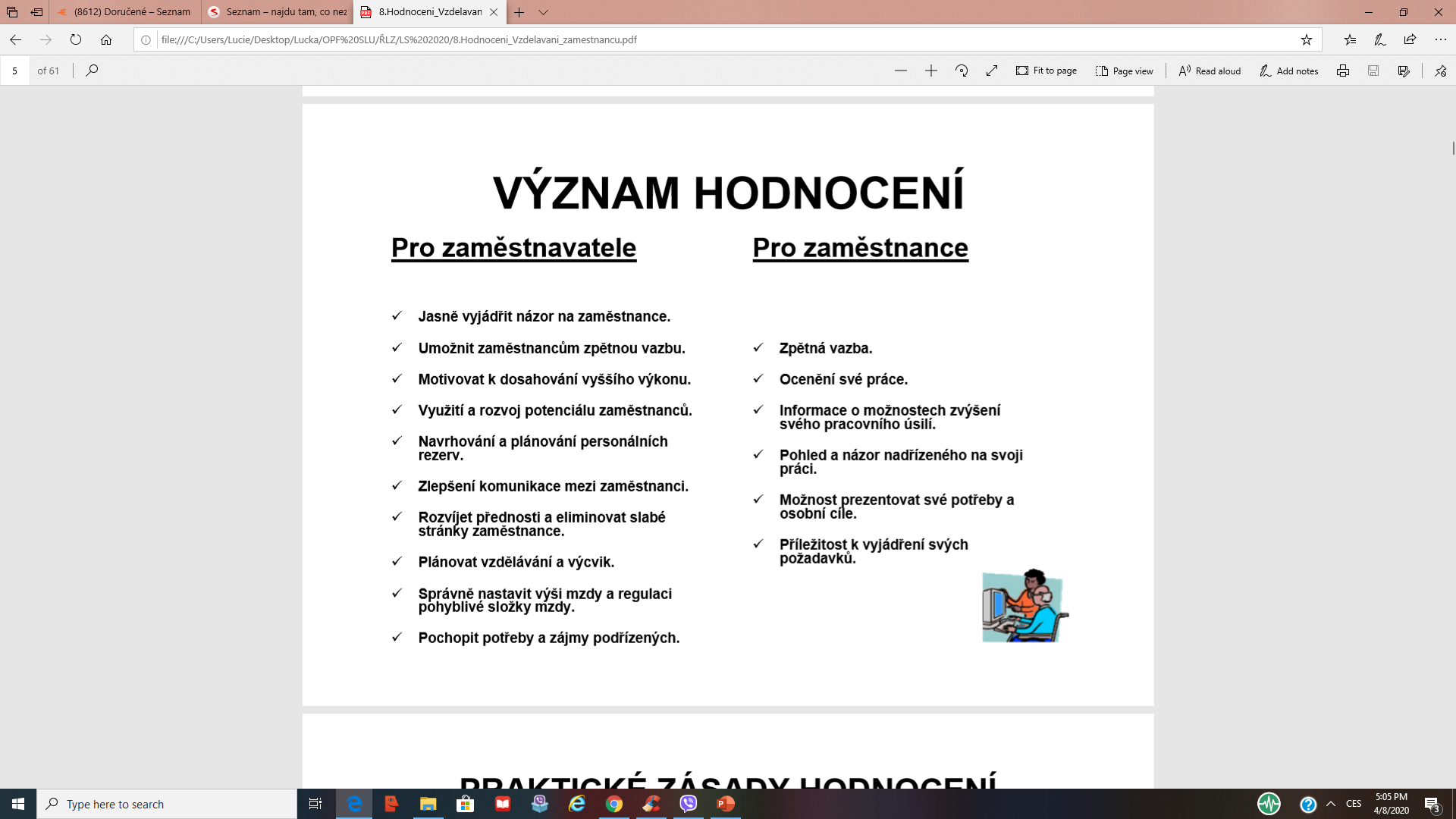 Obecné problémy hodnocení
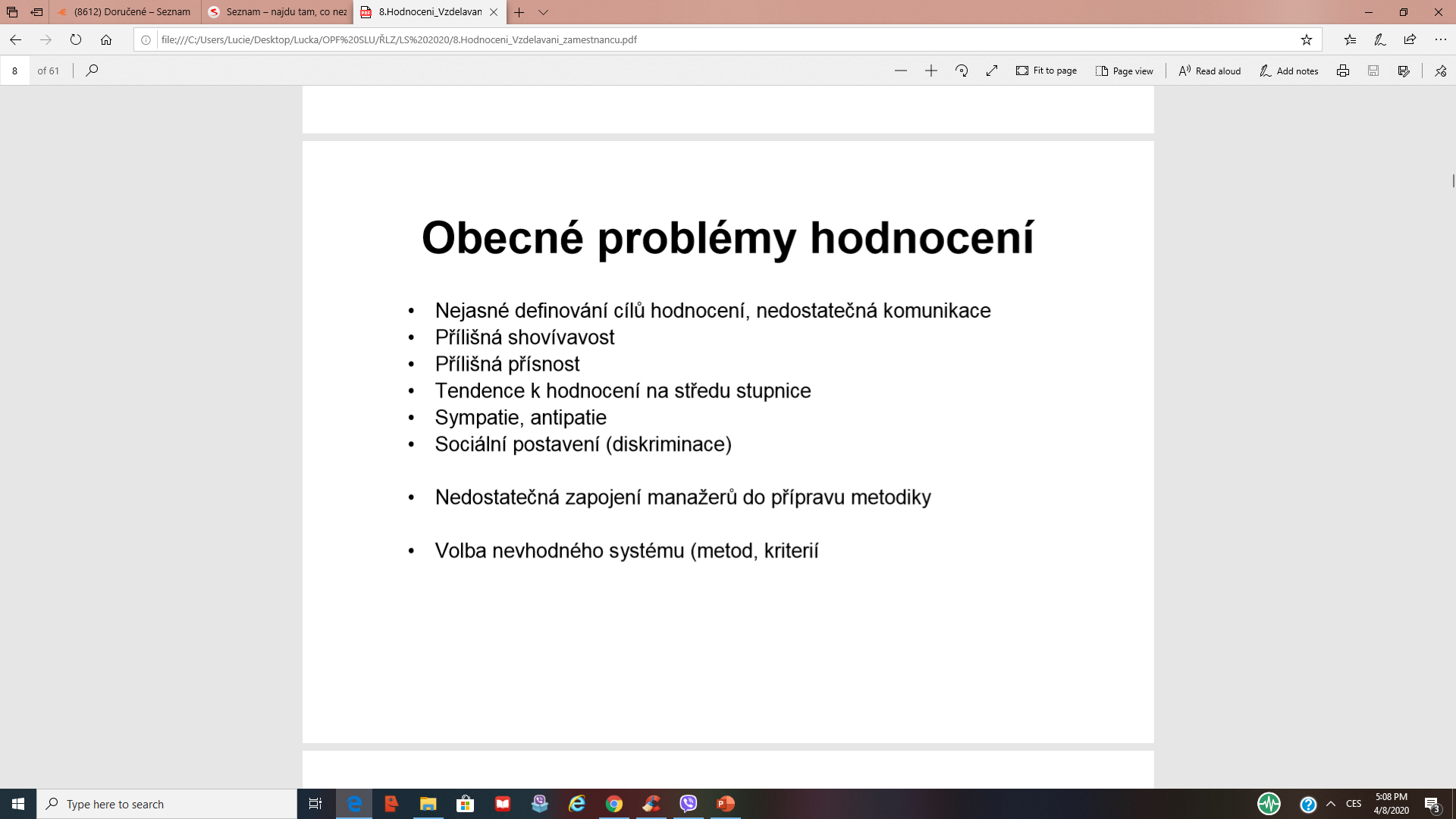 Hodnocení zaměstnanců: příklady z praxe
Shlédnout na youtube: významnost hodnocení pracovníků v praxi

1.	 Obsahem tématu: vazba hodnocení a odměňování pracovníků
Téma: Proces hodnocení zaměstnanců - nejzajímavější zákaznické implementace
https://www.youtube.com/watch?v=kwC2k6wWf_s


2.	Obsahem tématu: významnost hodnocení pracovníků
Téma: Ako viesť hodnotiace rozhovory
https://www.youtube.com/watch?v=_KooMuSluDs
Dotazy pište na email:

meixnerova@opf.slu.czDěkuji za pozornost